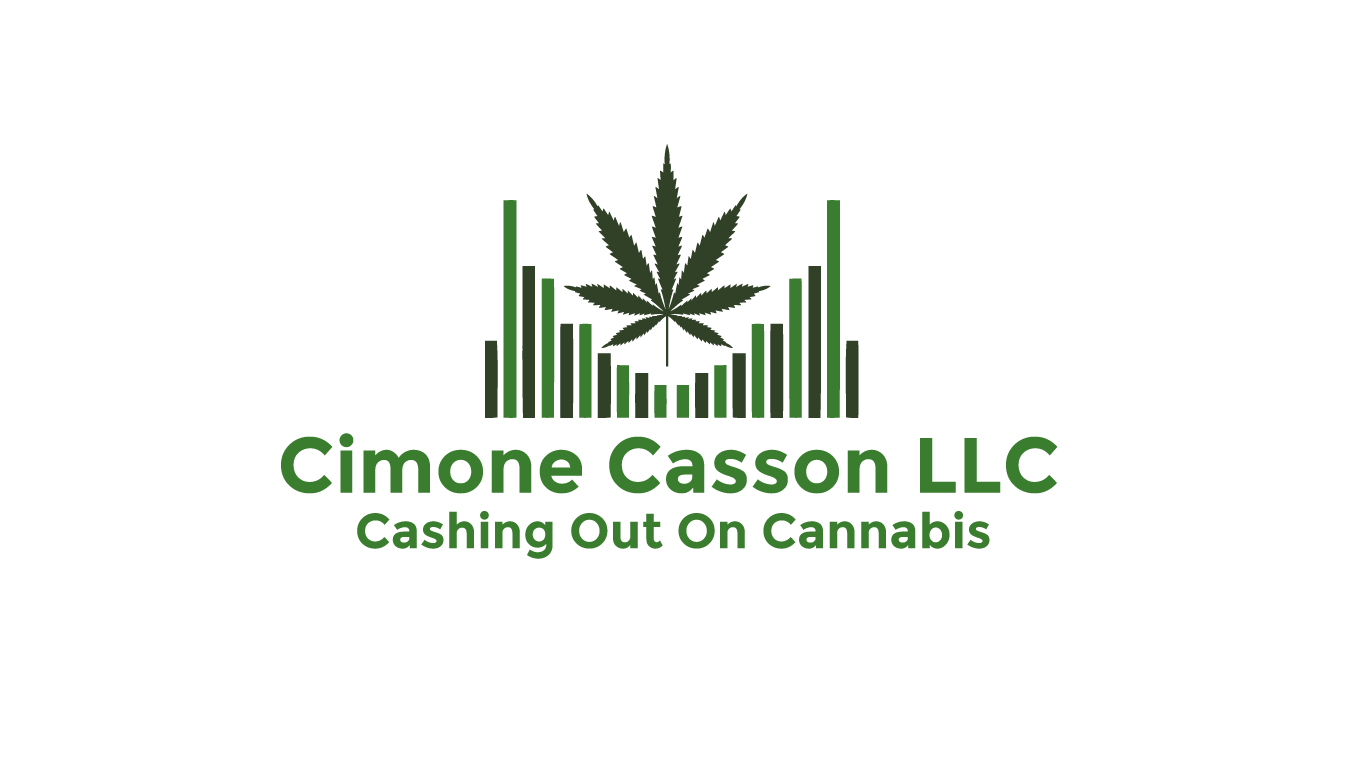 Cash Out On Cannabis
Session 4
Trading Vs Investing
Trading is for income

Investing is for building wealth
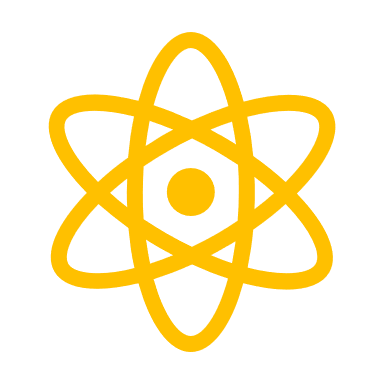 Core Investing Strategy
When To Buy And When To Sell
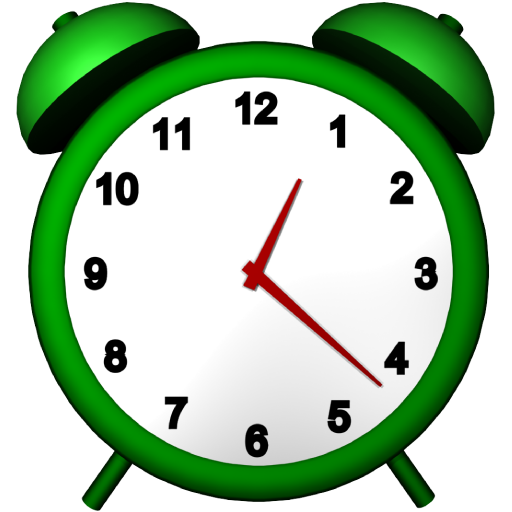 Core Investing Strategy
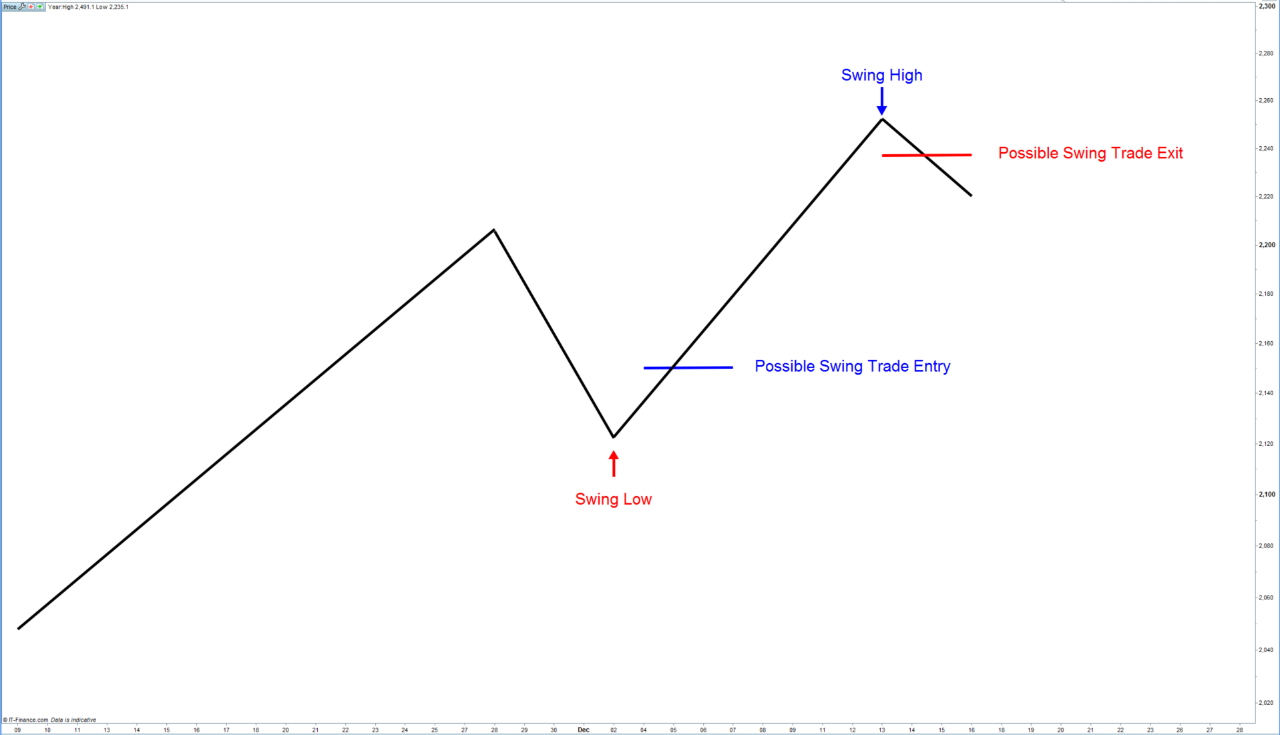 Swing Trading Strategy
Basic Chart Reading
Let’s Go To Yahoo Finance
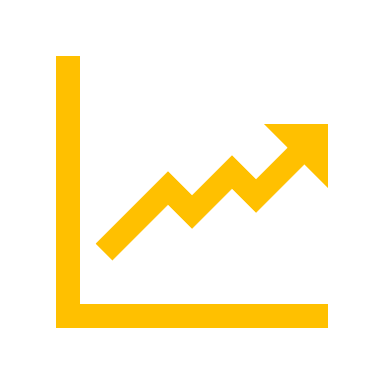 Buy & Hold Funds
Let’s Look At A Fund & It’s Holdings
Actively Invest Or Trade Stocks
Buy Value Stocks When They Are Undervalued
Sell Value Stocks When They Are Overvalued
See You In The Next Session
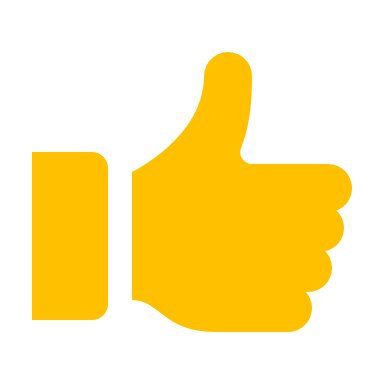